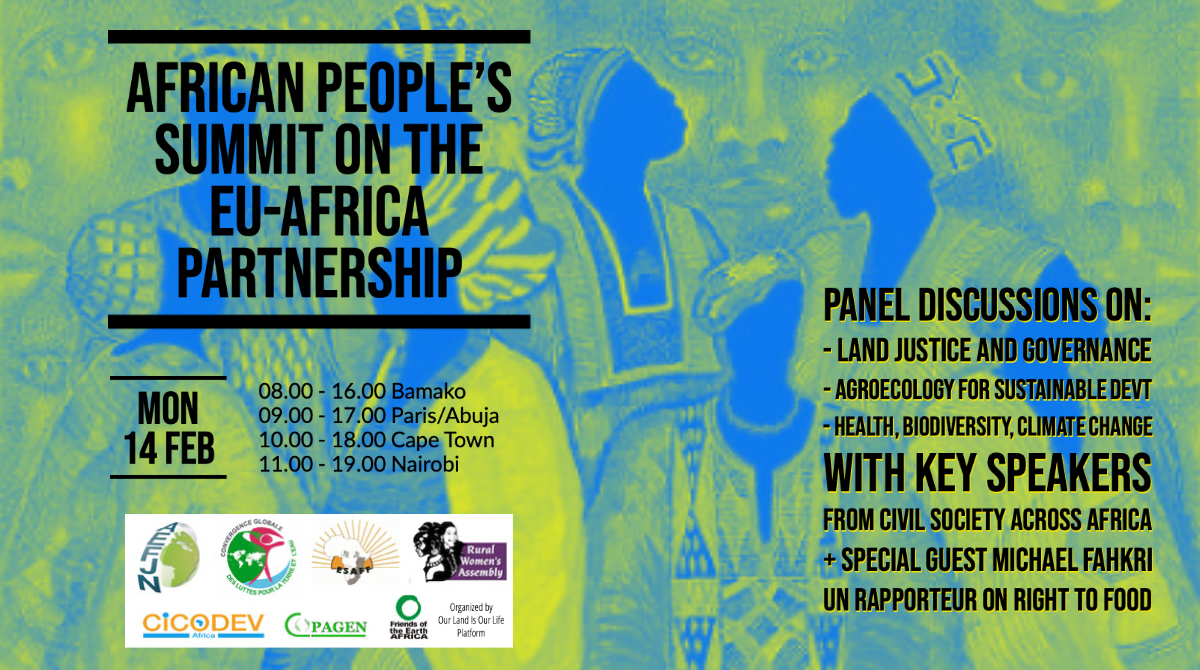 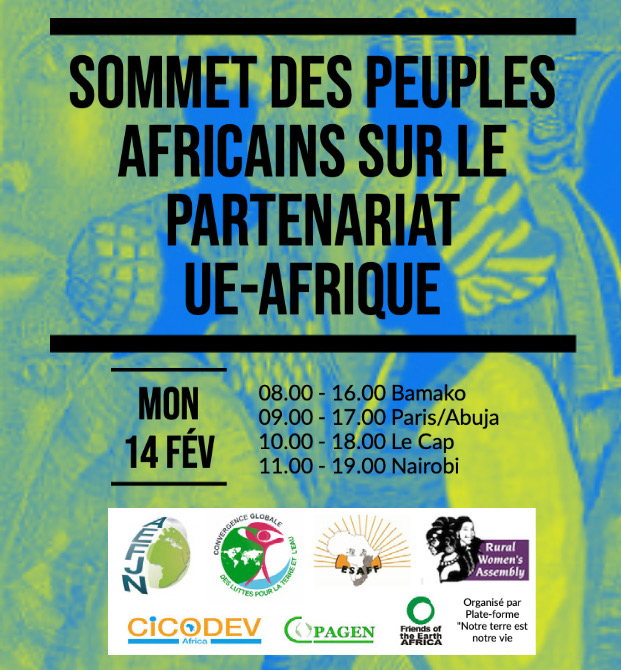 PROGRAMME
(Brussels time)
09.00 – 10.30: Opening Session 
10.30– 12.30: Land Justice and Governance
13.30– 15.30: Agroecology 
16.00– 17.00: Presentation of Peoples’ Summit Declaration + Responses
17:00 - 18:00: Media event
(Heure de Bruxelles)
09.00 – 10.30: Session d’ouverture
10.30– 12.30: Justice foncière et gouvernance
13.30– 15.30: Agroecologie
16.00– 17.00: Présentation de la décalaration
17:00 - 18:00: Evénement pour la presse
OPENING SESSION : SESSION D’OUVERTURE
Modérateur: Mignagne Diouf, Représentant du Forum Social Sénégalais/Forum mondial de l’eau 2022 à Dakar 
Bienvenue et discours d’ouverture par Mignagne Diouf, Forum Social Sénégalais (FSS) et Massa Koné, Convergence globale des Luttes pour la Terre et l'Eau Ouest africaine (CGLTE-OA) 
Débat: 
Massa Koné, Convergence globale des Luttes pour la Terre et l'Eau Ouest africaine (CGLTE-OA) 
Fannny Metrat, Coordination européenne via Campesina (ECVC) 
Mercia Andrews, Rural Women’s Assembly (RWA) 
Questions & réponses
Remarques finales
Moderator: Mignagne Diouf, Representative of the Senegalese Social Forum/World Water Forum 2022 in Dakar 
Welcome and opening speeches by Mignagne Diouf, Senegalese Social Forum (FSS) and Massa Koné, West African Global Convergence of Land, Water and Seeds Struggles (CGLTE-OA) 
Panel exchange with: 
Massa Koné, West African Global Convergence of Land, Water and Seeds Struggles (CGLTE-OA) 
Fanny Metrat, European Coordination via Campesina (ECVC) 
Mercia Andrews, Rural Women’s Assembly (RWA) 
Q&A
Closing remarks
SESSION 2: Land Justice and Governance : JUSTICE FONCIÈRE ET GOUVERNANCE
Modérateur : Lungisa Huna, Assemblée des femmes rurales
Session d'introduction (40 mins)
Ouverture : La modératrice souhaite la bienvenue aux participants, explique les thèmes et présente les panélistes (5 min)
Projection d'un film de 5 minutes (Caravane et lancement des notes d'information Addax et SOCFIN)
Présentation de la note de politique générale de Feronia, Jean Francois Mombia Atuku (10 minutes)
Présentation de l'étude de l'UA sur la gouvernance foncière (10 minutes)
Questions et réponses (10 minutes)
Deux sessions parallèles (1 heure)
Session A : Combattre l'accaparement des terres et des ressources (RWA)
Session B : Garantir les droits fonciers des communautés (CGLTE-OA)
Session plénière pour le rapport et la conclusion (20 minutes)
Moderator: Lungisa Huna, Rural Women’s Assembly
Introductory Session (40 mins)
Opening: Moderator welcomes participants, explains themes and introduces panellists (5 min)
Screening of a 5-minute film (Caravan and launch of Addax and SOCFIN briefing notes)
Presentation of Feronia Policy Brief, Jean Francois Mombia Atuku (10 minutes)
Presentation of the AU Land Governance study (10 minutes)
Questions and Answers (10 minutes)
Two Parallel Sessions (1 hour)
Session A: Challenging Land & Resource Grabbing (RWA)
Session B: Securing Land Rights for Communities (CGLTE-OA)
Plenary SESSION for report back and conclusion (20 minutes)
PARALLEL LAND SESSIONS : SESSIONS PARALLÈLES SUR LE FONCIER
You CAN choose between parallel sessions A and B
EITHER SESSION A: Challenging Land & Resource Grabbing (RWA)
Main language: English (with French interpretation). Main focus: Southern Africa
Moderator: Erika Mendez (FoE Mozambique) 
Thandiwe Chidavarume, Zimbabwe
Mamalefestsane Phakoe, Lesotho
Markus Wolter (MISEREOR Policy Officer)
Angela Harding (Land Matrix Africa)
Amos Yesutanbul (African Peoples Tribunal)
OR SESSION B: Securing Land Rights for Communities (CGLTE-OA)
Main language: French (with English interpretation). Main focus: West Africa
Historical Agricultural Land Law for Customary Land Rights in Mali
Joint advocacy for West African land governance
Questions and Answer (20 minutes)
Synthesis (10 minutes)
Vous pouvez choisir entre les sessions parallèles A et B
SOIT SESSION A : Contester l'accaparement des terres et des ressources (RWA)
Langue principale : Anglais (avec interprétation en français). Thème principal : Afrique australe
Modérateur : Erika Mendez (FoE Mozambique) 
Thandiwe Chidavarume, Zimbabwe
Mamalefestsane Phakoe, Lesotho
Markus Wolter (Responsable des politiques de MISEREOR)
Angela Harding (Land Matrix Africa)
Amos Yesutanbul (Tribunal des peuples africains)
OU SESSION B : Garantir les droits fonciers des communautés (CGLTE-OA)
Langue principale : Français (avec interprétation en anglais). Thème principal : Afrique de l'Ouest
Loi foncière agricole historique pour les droits fonciers coutumiers au Mali
Plaidoyer conjoint pour la gouvernance foncière en Afrique de l'Ouest
Questions et réponses (20 minutes)
Synthèse (10 minutes)
PARALLEL LAND SESSIONS : SESSIONS PARALLÈLES SUR LE FONCIER
Session A: Challenging Land & Resource Grabbing (RWA)
This will take place in a separate Zoom space. The link is in the chat.
ZOOM Meeting ID: 890 8639 5410
Passcode: 715273 

========================

Session B: Securing Land Rights for Communities (CGLTE-OA)
This will take place in the current Zoom space
Session A : Contester l'accaparement des terres et des ressources (RWA)
Cette session aura lieu dans un espace Zoom séparé. Le lien est dans le chat.
ZOOM Meeting ID : 890 8639 5410
Code d'accès : 715273 

========================

Session B : Garantir les droits fonciers des communautés (CGLTE-OA)
Cette session aura lieu dans l'espace Zoom actuel
SESSION 3: AGROECOLOGY FOR SUSTAINABLE DEVELOPMENT  L'AGROÉCOLOGIE POUR LE DÉVELOPPEMENT DURABLE
Bienvenue et introduction par Hakim Baliraine, Forum des petits exploitants agricoles d'Afrique orientale et australe (ESAFF) 
Comment l'agroécologie paysanne africaine contribue par Elizabeth Mpofu, Zimbabwe Smallholder Organic Farmers Forum (ZIMSOFF) 
Dénoncer les cadres européens injustes pour le financement de l'agroécologie paysanne en Afrique par Leonida Odongo, Haki Nawiri-Kenya 
Initiatives en cours et bonnes pratiques de l'agroécologie paysanne par Gershom Kabaso, Zambia Social Forum (ZAMSOF) et Nakande Alassane, West African Global Convergence of Land, Water and Seeds Struggles (CGLTE-OA) 
Sessions de groupes de travail modérées par Sena Alouka, Jeunes Volontaires pour l'Environnement. 
Résumé des discussions par Gertrude Kenyagi, SWAGEN, Afrique de l’Est
Conclusion et appel à l'action par Hakim Baliraine, Afrique orientale et australe
Welcome and Introduction by Hakim Baliraine, Eastern and Southern Africa Small-scale Farmers' Forum (ESAFF) 
How African peasant agroecology contributes by Elizabeth Mpofu, Zimbabwe Smallholder Organic Farmers Forum (ZIMSOFF) 
Denouncing unfair European frameworks for financing farmer-based agroecology in Africa by Leonida Odongo, Haki Nawiri-Kenya 
Ongoing initiatives and good practices of farmer agroecology by Gershom Kabaso, Zambia Social Forum (ZAMSOF) and Nakande Alassane, West African Global Convergence of Land, Water and Seeds Struggles (CGLTE-OA) 
Working groups sessions moderated by Sena Alouka, Jeunes Volontaires pour l'Environnement 
Summary of discussions by Gertrude Kenyagi, SWAGEN, Eastern Africa
Concluding remarks and call to action by Hakim Baliraine, Eastern and Southern Africa
CONCLUDING SESSION : CLOTURE DES DEBATS
Moderator: Fr. Chika Oneygiuwa, Africa Europe Faith and Justice Network (AEFJN) 
Summary of the past sessions 
Presentation of Peoples’ Summit Declaration by CGLTE-OA representative 
Official responses: 
African Union Parliamentarian or African Union Council representative (tbc) 
Member of the European Parliament or European Commission representative (tbc) 
Michael Fakhri, UN Special Rapporteur on the Right to Food 
Closing message by Hakim Baliraine, Eastern and Southern Africa Small-scale Farmers' Forum (ESAFF)
Modérateur: P. Chika Oneygiuwa, Réseau Foi et Justice Afrique-Europe (AEFJN) 
Résumé des discussions 
Présentation de la déclaration du Sommet des Peuples par un représentant de de la Convergence globale des Luttes pour la Terre et l'Eau Ouest africaine (CGLTE- OA) 
Réponses officielles: 
Député de l’Union Africaine ou représentant du Congrès de l’Union Africaine 
Député européen ou représentant de la Commission européenne 
Michael Fakhri, Rapporteur spécial des Nations unies sur le droit à l’Alimentation 
Message de clôture par Hakim Baliraine, Eastern and Southern Africa Small-scale Farmers' Forum (ESAFF)